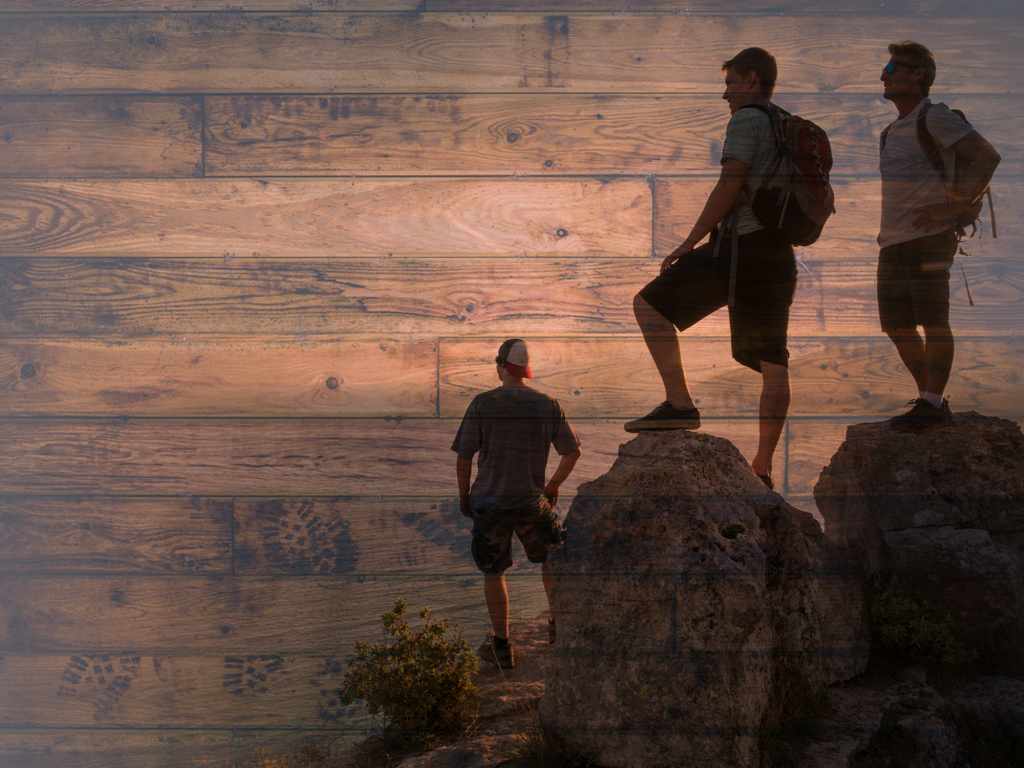 UVM LEGISLATIVE SUMMIT
PEOPLEPLACES CAPITALNew Models and Infrastructure for Entrepreneurial Growth and Success
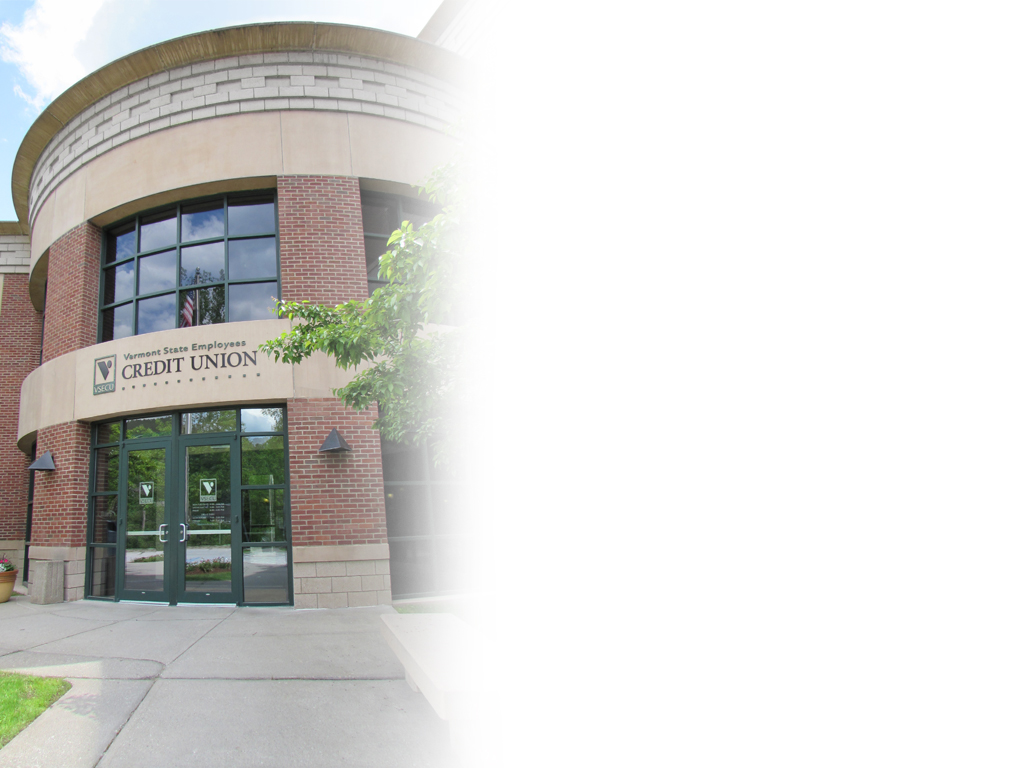 ABOUT VSECU
A CREDIT UNION FOR EVERYBODY IN VERMONT

Member-owned cooperative
Locally owned and managed
Democratically controlled
Improving lives of Vermonters
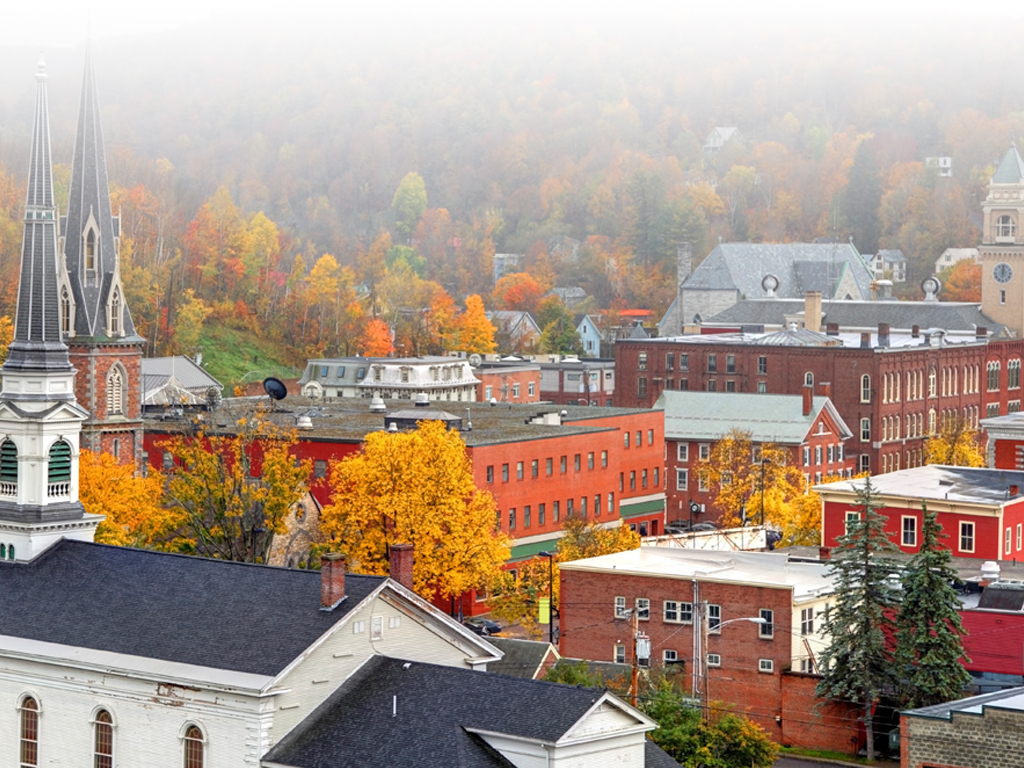 VERMONT’S CHALLENGE
WHAT WE KNOW
Sluggish job growth
Stagnant population growth
Rising median age
Shrinking labor force
Business climate perceptions
Sustainable affordability
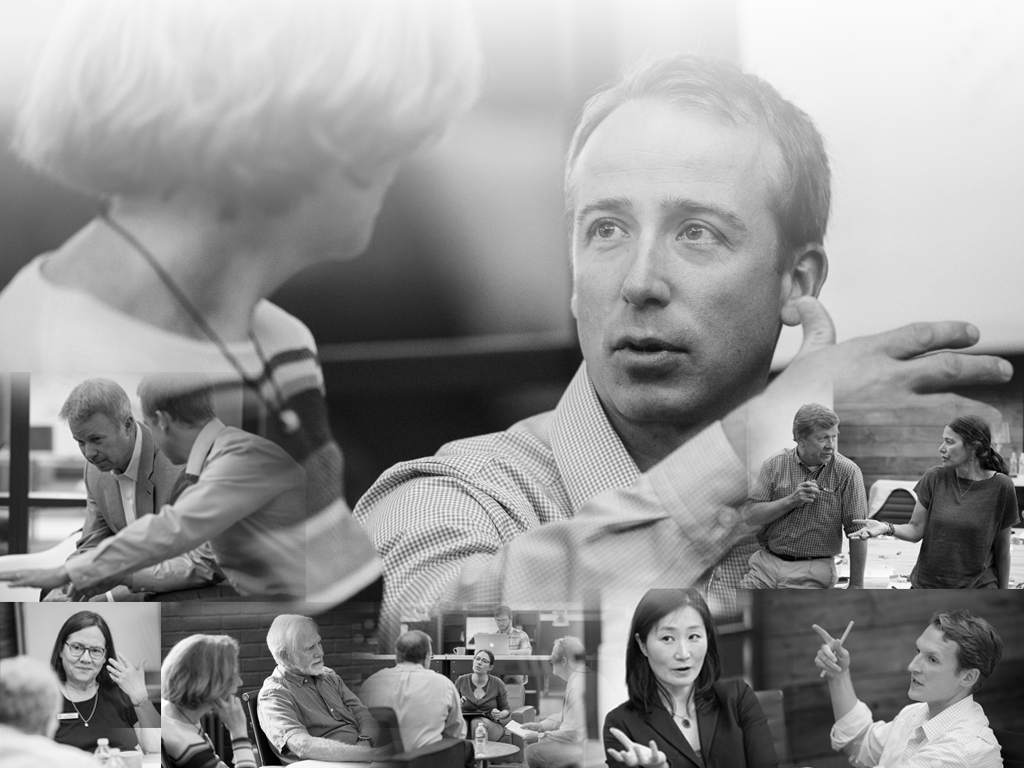 DIGGING DEEPER
COMMUNITY SUMMITS
Vermont thought leaders
Things we learned
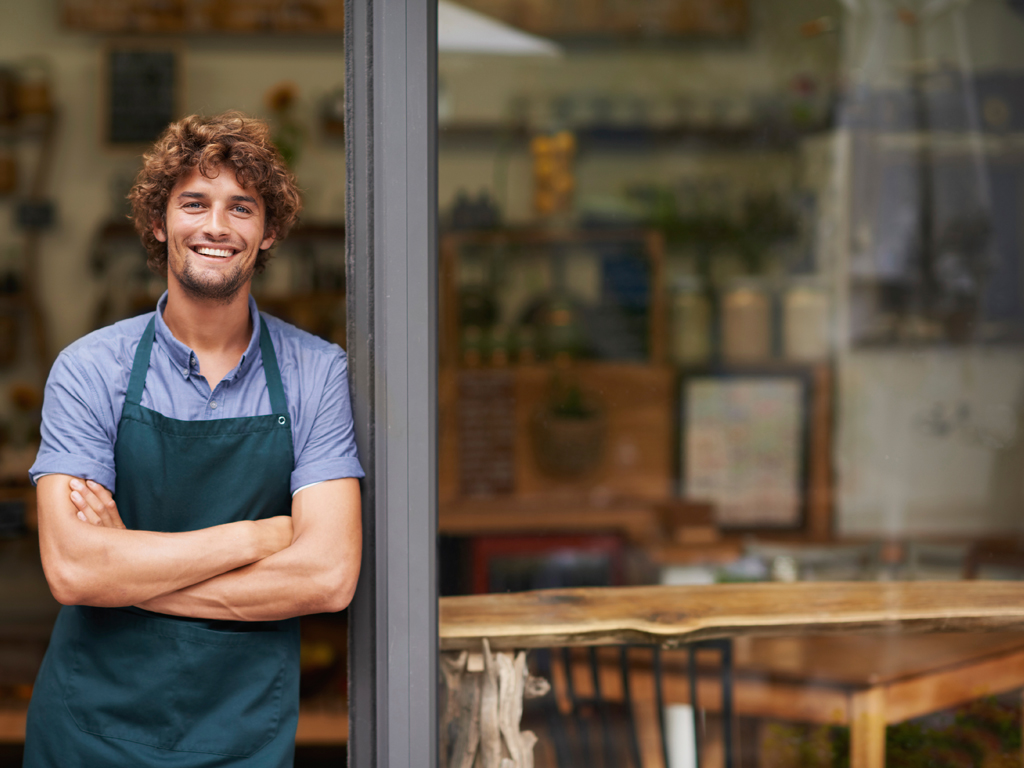 VERMONT’S OPPORTUNITY
40% of the workforce will be independent by 2020
17 million “solo-preneuers” in the U.S. 
30% of U.S. workers are untethered
2,500 co-working spaces worldwide; 850+ in the U.S. alone
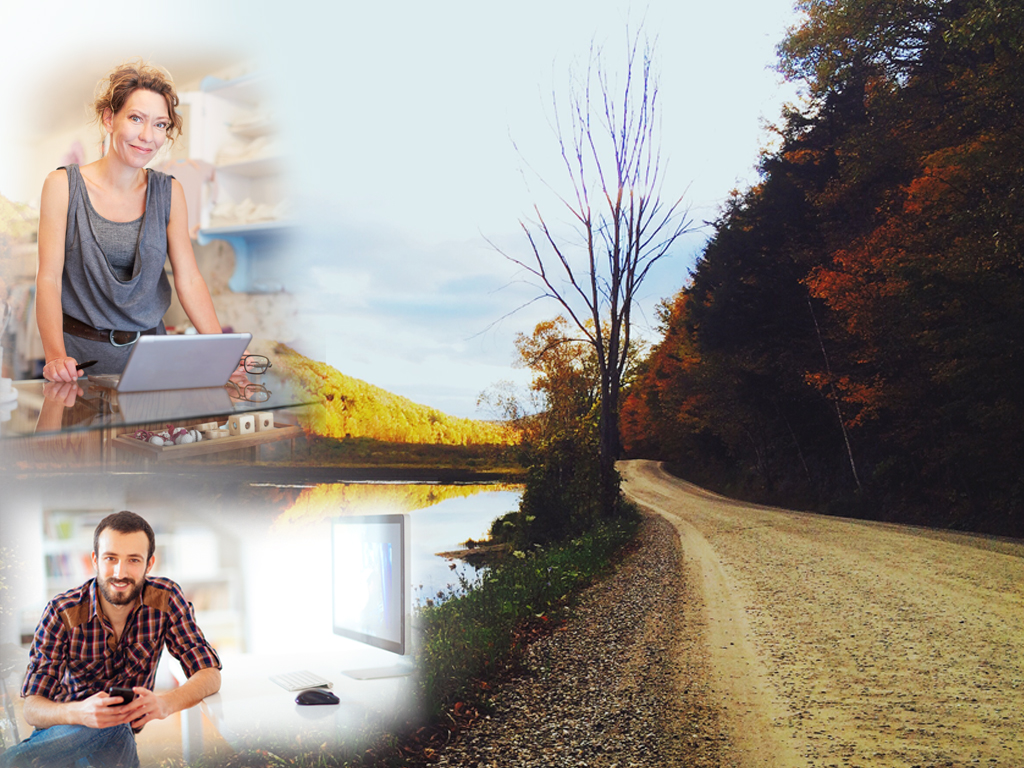 BUILDING A CULTURE OF ENTREPRENEURIALISM
A PATH FORWARD
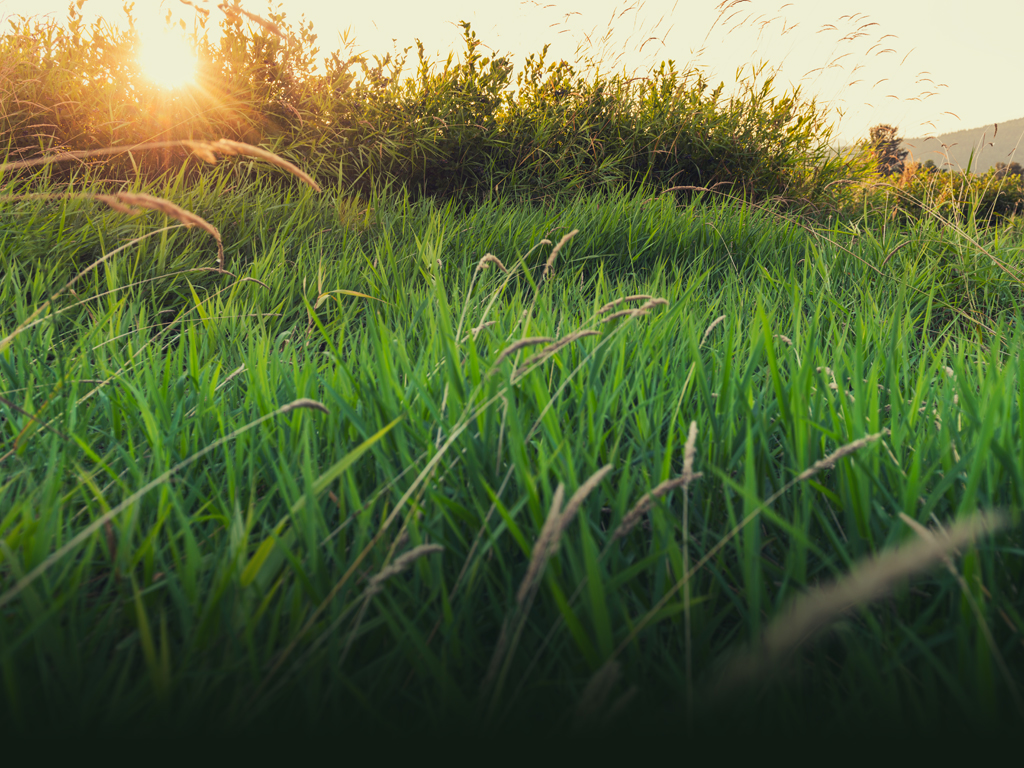 Business planning and counseling
Access to capital 
Business incubators
Networking opportunities
Entrepreneurship programs
Business guide/training resources/service providers
TOOLS FOR ORGANIC GROWTH FROM WITHIN
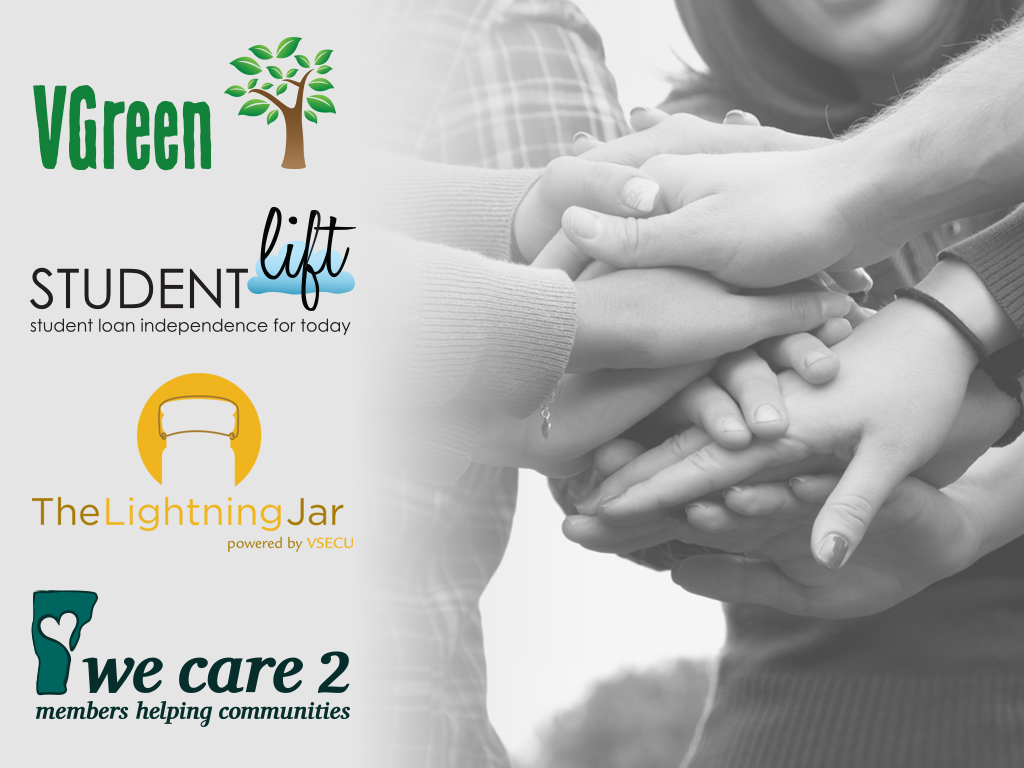 VSECU’S IMPACT